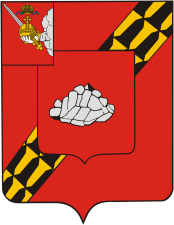 Устюженский муниципальный округ Вологодской области
БЮДЖЕТ ДЛЯ ГРАЖДАН
на основе проекта решения
 Земского Собрания Устюженского муниципального округа 
«Об утверждении Отчета об исполнении местного бюджета Устюженского муниципального района за 2022 год»
БЮДЖЕТ УСТЮЖЕНСКОГО МУНИЦИПАЛЬНОГО РАЙОНА в 2022 году, млн. рублей
Отклонение 2022/2021
НАЛОГОВЫ И
НЕНАЛОГОВЫЕ
БЕЗВОЗМЕЗДНЫЕ
ПОСТУПЛЕНИЯ
РАСХОДЫ
Исполнение параметров бюджета района
Структура доходов, в %
+139,1
+154,8
ИСПОЛНЕНИЕ ПО НАЛОГОВЫМ И НЕНАЛОГОВЫМ ДОХОДАМ БЮДЖЕТА РАЙОНА  в 2022 году, млн. рублей
СТРУКТУРА И ТЕМП РОСТА/СНИЖЕНИЯ ПОСТУПЛЕНИЯ НДФЛ МЕСТНЫЙ БЮДЖЕТ РАЙОНА В РАЗРЕЗЕ ВИДОВ ЭКОНОМИЧЕСКОЙ ДЕЯТЕЛЬНОСТИ в 2022 году, млн. рублей
Темп роста
+17,0%
+16,7%
+22,9%
+44,4%
+21,1%
-28,6%
+41,3%
+12,8%
+30,6%
в 1,8 раза
в 1,5 раза
18,7%
13,1%
15,9%
11,6%
16,3%
2,0%
6,0%
4,8%
4,5%
0,8%
6,3%
+31,9%
Факт 2021
Факт 2022
НАЛОГИ НА СОВОКУПНЫЙ ДОХОД, млн. рублей
БЕЗВОЗМЕЗДНЫЕ ПОСТУПЛЕНИЯ в 2022 году, млн. рублей
В 2022 году доля межбюджетных трансфертов в общем объеме доходов  местного бюджета Устюженского муниципального района составила 76,2%. В отчетном году поступило 635,7 млн. рублей, или 92,1% от запланированных сумм, темп роста к 2021 году составил 124,4%.
Структура, в %
+116,0
СТРУКТУРА РАСХОДОВ БЮДЖЕТА РАЙОНА В 2022 году
ОБЩИЙ ОБЪЕМ РАСХОДОВ  844,0 млн. руб.
Социальная сфера:
образование, культура, физическая культура,
социальная поддержка, здравоохранение
474,2 млн. рублей
56,2%
в 2022 году: 
9 муниципальных программ, 
5 ведомственных целевых программы.
НАПРАВЛЕНИЕ РАСХОДОВ БЮДЖЕТА РАЙОНА В 2022 году
844,0 млн. руб.
РЕАЛИЗАЦИЯ НАЦИОНАЛЬНЫХ ПРОЕКТОВ за 2022 год , млн.  рублей
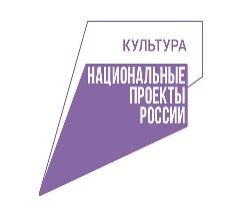 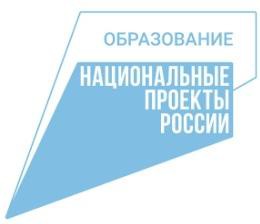 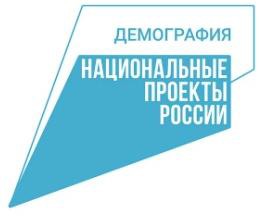 Техническое оснащение муниципальных музеев, поддержка работников и учреждений культуры
Единовременные денежные выплаты взамен предоставления земельного участка многодетным семьям
Внедрение целевой модели цифровой образовательной среды, оснащение государственными символами Российской Федерации, обеспечение деятельности советников директоров по воспитанию
Благоустройство общественных территорий, проект «Чистая вода», переселение граждан из аварийного жилищного фонда
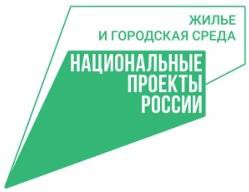 126,2	                   4,4                             2,3                           4,5
 
ИСПОЛНЕНИЕ
78,0%                            100%                            100%                        100%
Неполное освоение средств 4,5 этапов программ
по переселению из аварийного жилищного фонда,
которое планируется к реализации в 2023 году
ОБРАЗОВАНИЕ, млн. рублей
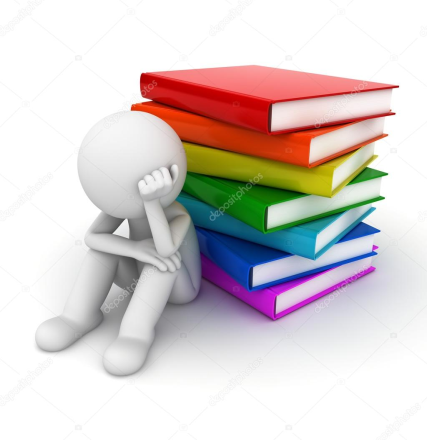 +47,1
Млн. руб.
КУЛЬТУРА, ФИЗИЧЕСКАЯ КУЛЬТУРА И СПОРТ
Млн. руб.
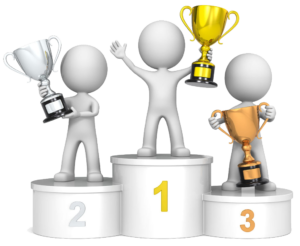 +5,8
5,5
Культура
Физическая культура и спорт
Млн. руб.
Млн. руб.
91,5
11,2
Расходы на жилищно-коммунальное хозяйство в 2022 году, млн. рублей
Направление расходов
+29,6
188,3
Расходы на национальную безопасность и правоохранительную деятельность, в 2022 году, млн. рублей
3,3 млн. руб.
Расходы на национальную экономику, в 2022 году, млн. рублей
Субсидии
+32,2
Направление расходов
56,5
ИСПОЛНЕНИЕ ДОРОЖНОГО ФОНДА РАЙОНА за 2022 год, млн. рублей
Динамика поступления
Общегосударственные расходы
104,1 млн. руб.
Расходы на социальную политику, в 2022 году, млн. рублей
Общий объем финансирования
Субсидии, субвенции
Направление расходов:
Другие вопросы в области социальной политики (расшифровка)
МЕЖБЮДЖЕТНЫЕ  ТРАНСФЕРТЫ  БЮДЖЕТАМ  ПОСЕЛЕНИЙ  ИЗ  БЮДЖЕТА  РАЙОНА  В  2022 ГОДУ, млн. рублей
+10,6
+43,6
В течении года увеличены межбюджетные трансферты поселениям на 54,2 млн. рублей:
  выполнение показателей по заработной плате отрасли «Культура»,   повышение МРОТ,
  реализация проекта «Народный бюджет»,  проектные работы по «Реновации  Торговой площади (2 этап),
  исполнение исполнительных листов,  на выполнение переданных полномочий
УПРАВЛЕНИЕ МУНИЦИПАЛЬНЫМ ДОЛГОМ 
УСТЮЖЕНСКОГО МУНИЦИПАЛЬНОГО РАЙОНА за 2022 год, млн. рублей
Коммерческие кредиты и кредиты из областного бюджета на пополнение остатков средств на счета бюджета
 
НЕ ПРИВЛЕКАЛИСЬ
Расходы на обслуживание муниципального долга  составили 
0,0 млн. руб.
БЮДЖЕТНАЯ ПОЛИТИКА РАЙОНА НА 2023 год
ОБЕСПЕЧИТЬ ВЫПОЛНЕНИЕ УСЛОВИЙ СОГЛАШЕНИЙ О МЕРАХ ПО СОЦИАЛЬНО-ЭКОНОМИЧЕСКОМУ РАЗВИТИЮ И СОГЛАШЕНИЙ ПО ВЫПОЛНЕНИЮ ПОКАЗАТЕЛЕЙ, ХАРАКТЕРИЗУЮЩИХ УРОВЕНЬ УПРАВЛЕНИЯ МУНИИЦИПАЛЬНЫМИ ФИНАНСАМИ

ОБЕСПЕЧИТЬ РЕАЛИЗАЦИЮ УКАЗОВ ПРЕЗИДЕНТА РОССИИ

ПРИНЯТЬ МЕРЫ ПО БЕЗУСЛОВНОМУ И СВОЕВРЕМЕННОМУ ОСВОЕНИЮ БЮДЖЕТНЫХ СРЕДСТВ, ВЫДЕЛЯЕМЫХ В РАМКАХ  РЕШЕНИЙ ГРАДСОВЕТОВ И НАЦИОНАЛЬНЫХ ПРОЕКТОВ

ОБЕСПЕЧИТЬ СОБЛЮДЕНИЕ УСТАНОВЛЕННЫХ УРОВНЕЙ СОФИНАНСИРОВАНИЯ РАСХОДОВ, ВЫПОЛНЕНИЕ РЕЗУЛЬТАТОВ СУБСИДИЙ ИЗ ОБЛАСТНОГО БЮДЖЕТА

ОБЕСПЕЧИТЬ НЕДОПУЩЕНИЕ РОСТА ПРОСРОЧЕННОЙ КРЕДИТОРСКОЙ ЗАДОЛЖЕННОСТИ

ПРОДОЛЖИТЬ МЕРОПРИЯТИЯ ПО СДЕРЖИВАНИЮ МУНИЦИПАЛЬНОГО ДОЛГА НА БЕЗОПАСНОМ УРОВНЕ
КОНТАКТНАЯ ИНФОРМАЦИЯ:
Финансовое управление администрации Устюженского муниципального округа Вологодской области

Адрес: 162840, г. Устюжна, Вологодская область, ул. Карла Маркса, д.2
Телефон (81737) 2-25-05, факс - (81737) -2-34-11
Электронная почта: ustfinupr@mail.ru
Страница официального сайта: http://ustfinupr.ru
E-mail: ustfinupr@mail.ru
Руководитель - Порошина Лариса Николаевна
График работы: понедельник – пятница с 8:00 ч. до 17:00 ч., 
перерыв с 12:00 ч. до 13:00 ч. 

Информация по проведению публичных слушаний размещается на официальном сайте  http://ustfinupr.ru
Спасибо 
за внимание